Slovakia
Timotej Kopáč, Linda Veselá
Slovakia
Officially Slovak Republic

Landlocked country in Central Europe

Bordered by Czech Republic, Austria, Poland, Ukraine, Hungary

Territory spans about 49,000km²
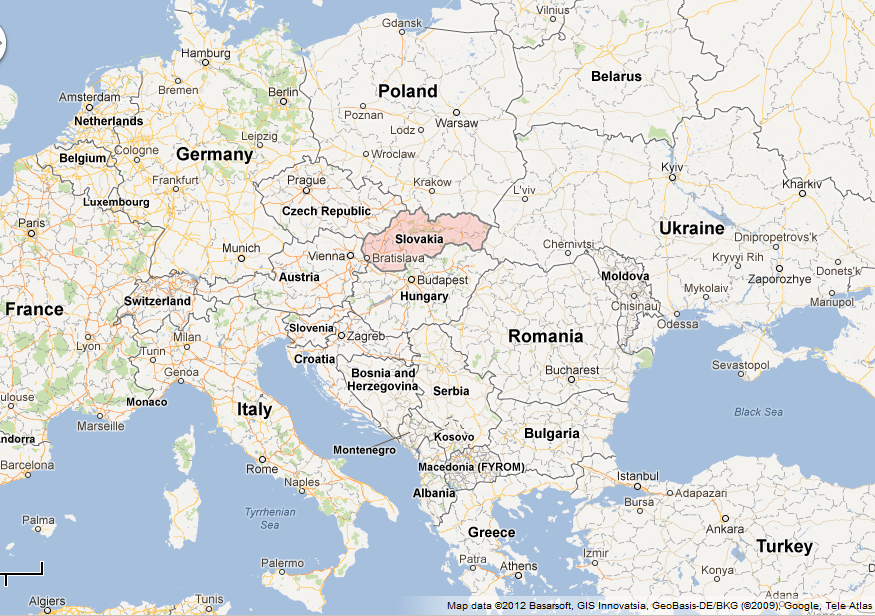 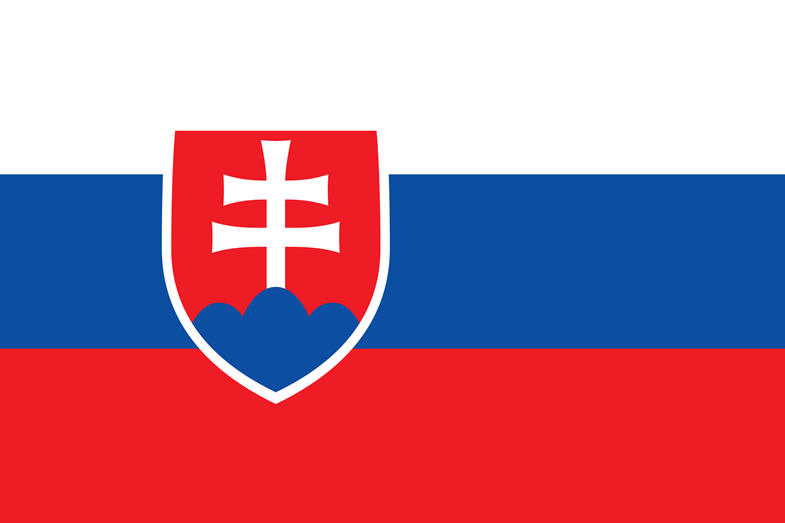 Slovakia
Population over 5 million

Capital and largest city is Bratislava

Language is Slovak

Parliamentary republic

President: Andrej Kiska

Anthem: Nad Tatrou sa blýska
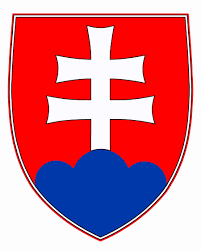 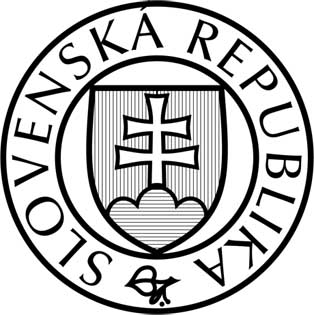 Traditional food and drinks
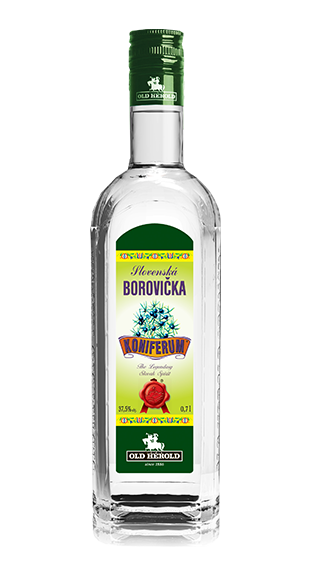 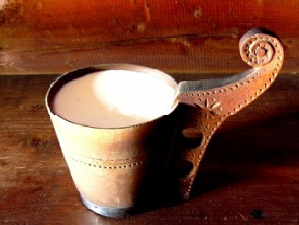 Bryndzové Halušky

Kapustnica

Žinčica

Kofola

Borovička
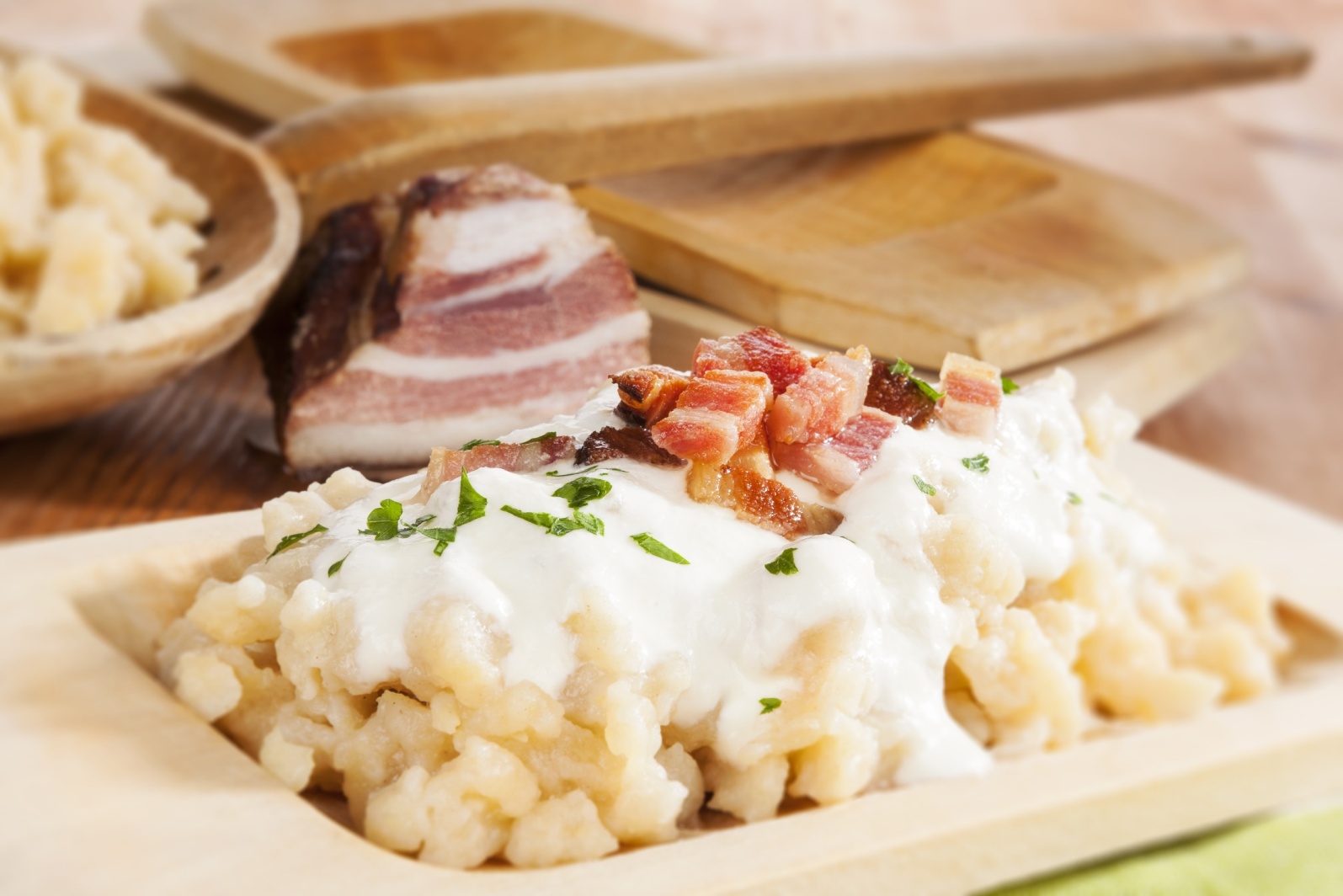 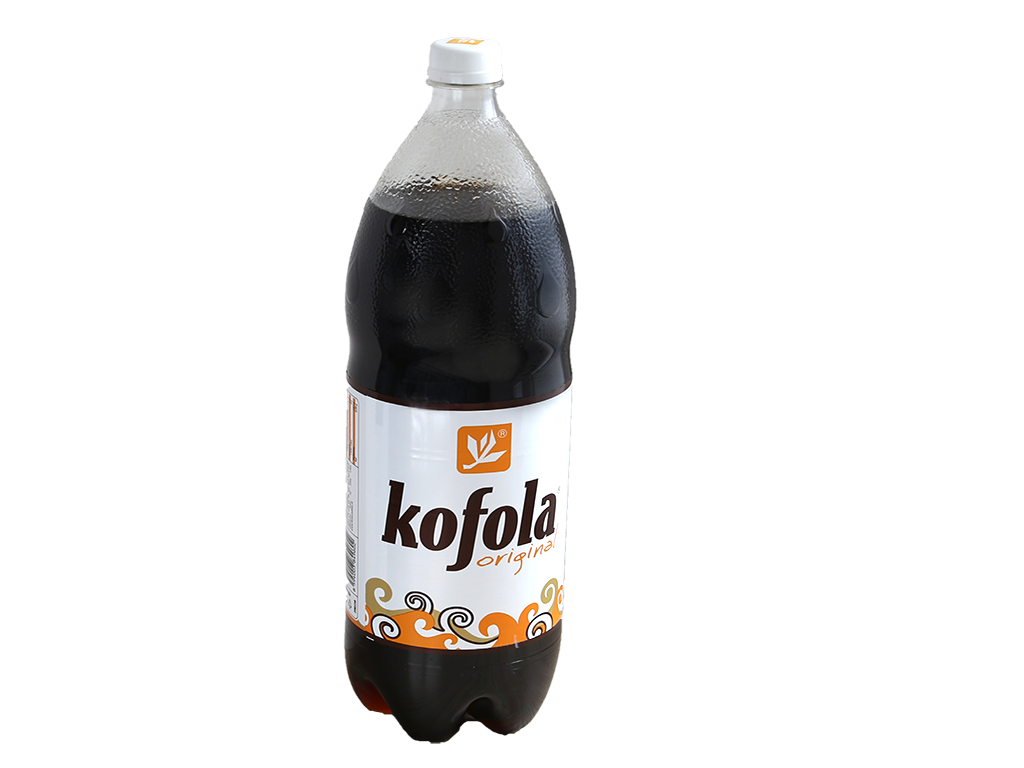 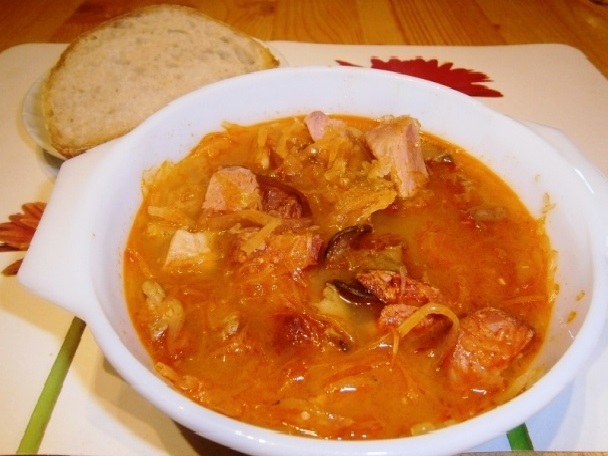 High Tatras
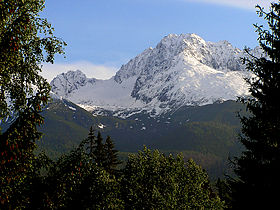 Emblem of Slovak Republic 

Highest peak in Slovakia is Gerlachovský štít (2,655 metres)

Second highest is Lomnický štít
    (2,634 metres)
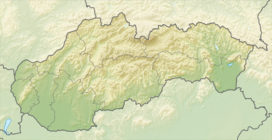 Gerlachovský štít
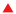 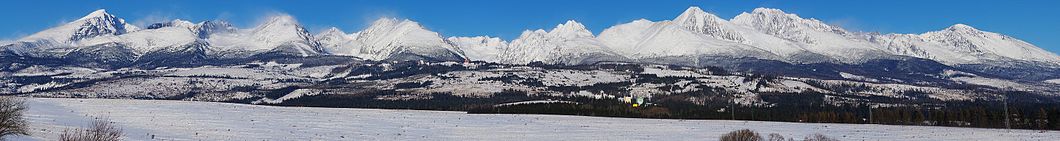 Tourism
Mostly popular are medieval castles, caves, folk architectures, spas and ski resorts
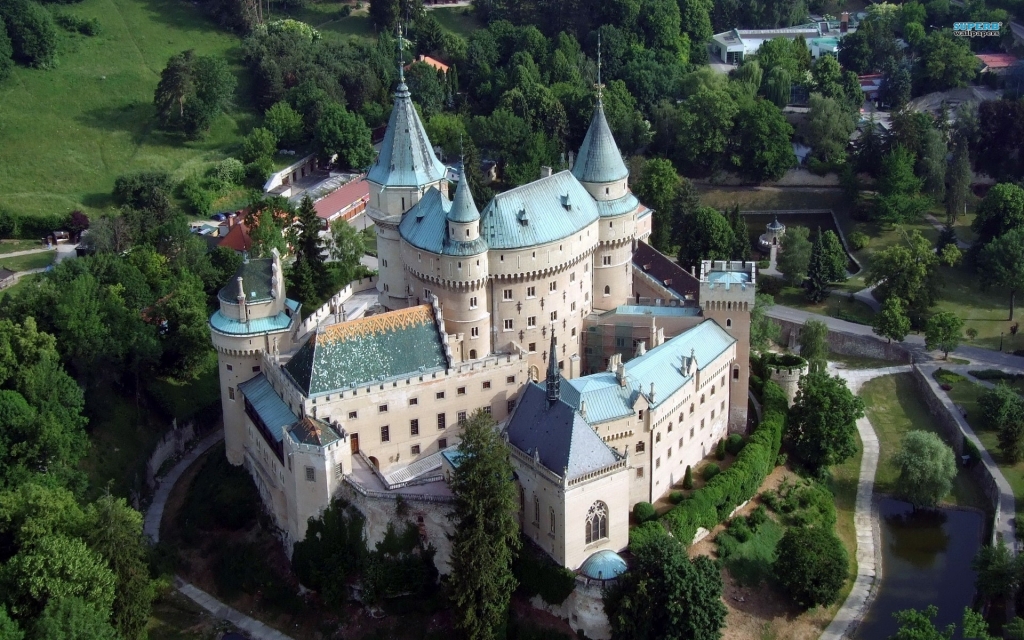 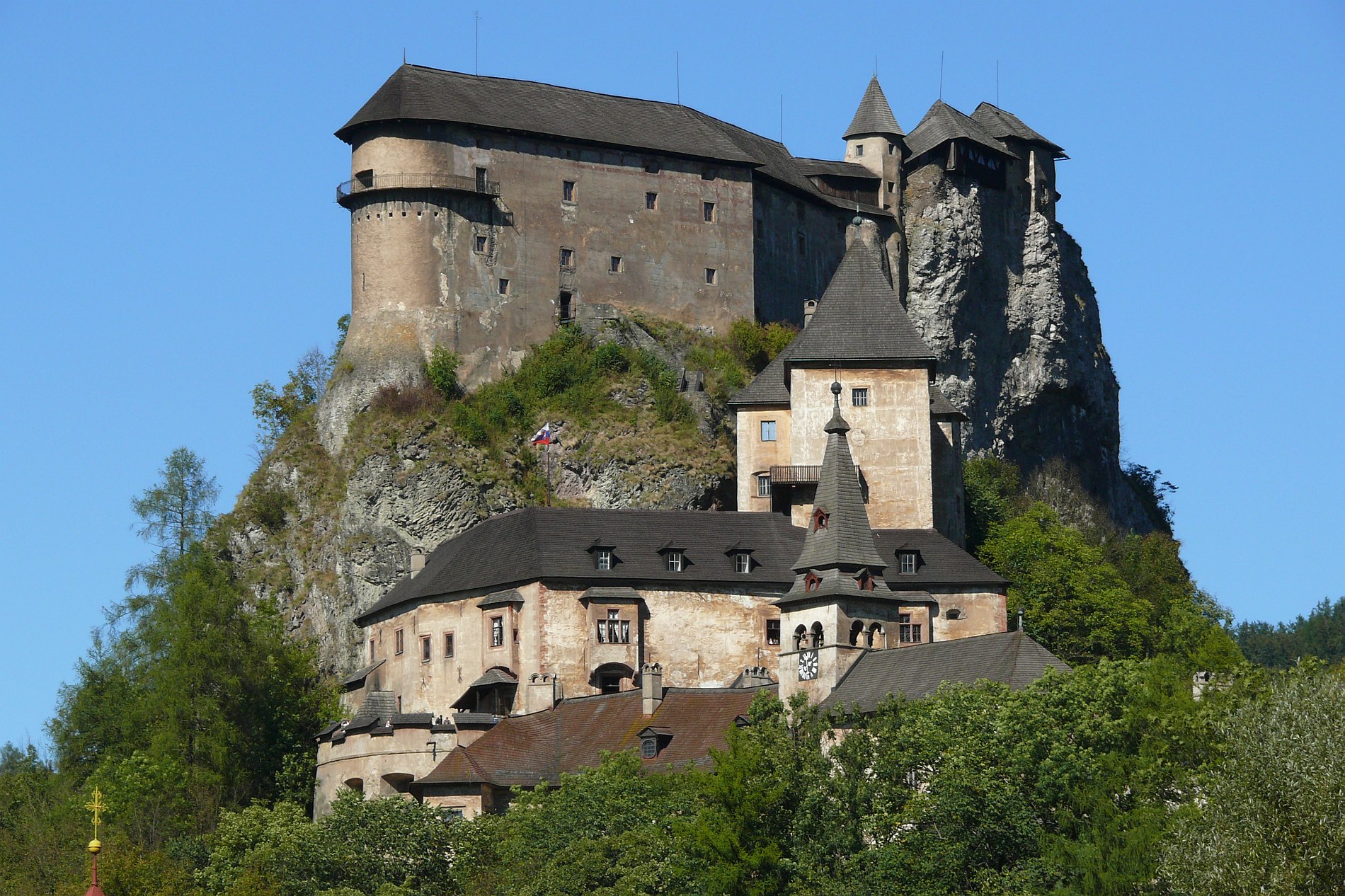 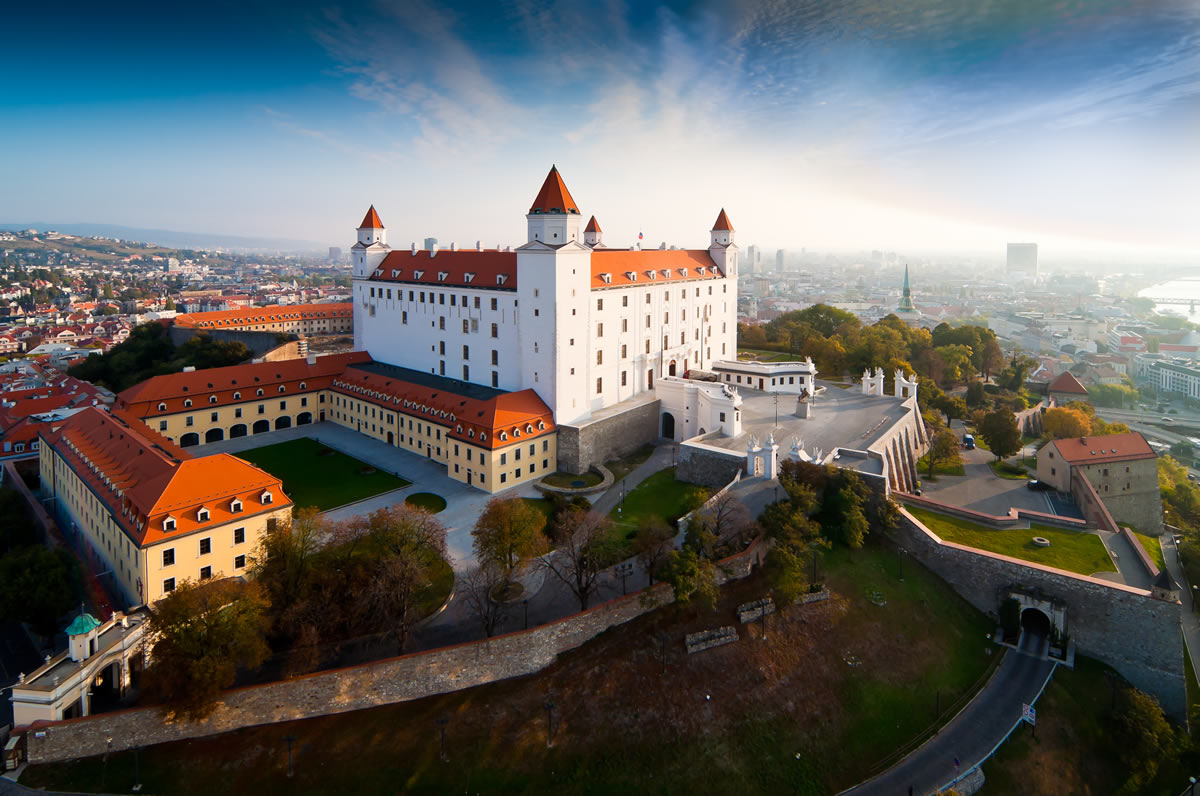 Castle Bojnice
Orava castle
Bratislava castle
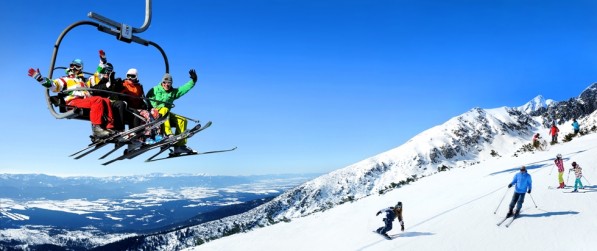 Tatranská Lomnica
Spa Rajecké Teplice
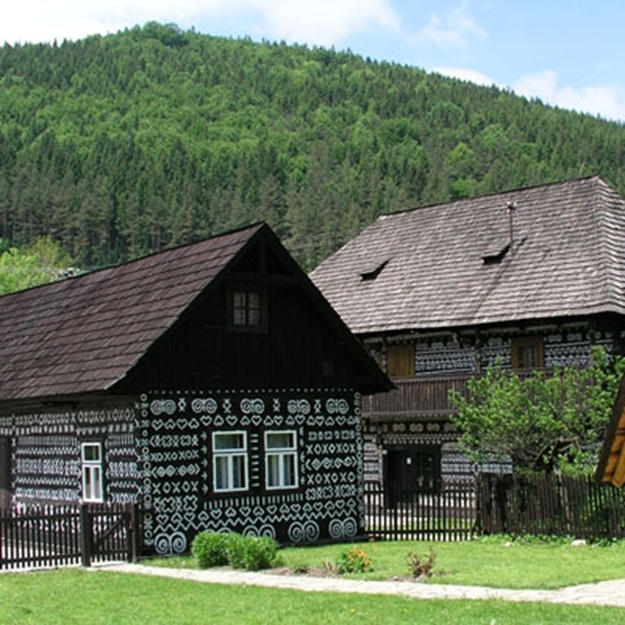 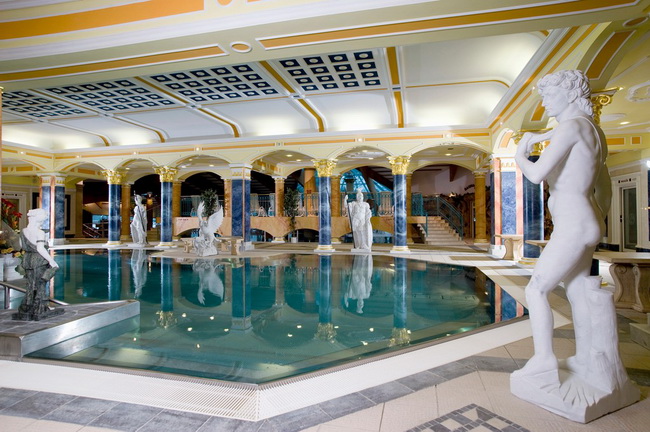 Folk village Čičmany
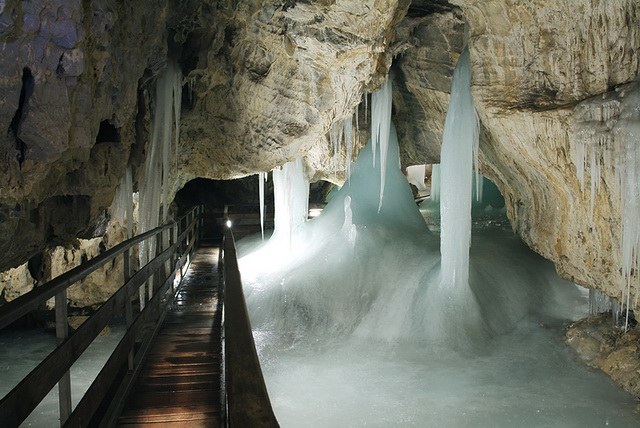 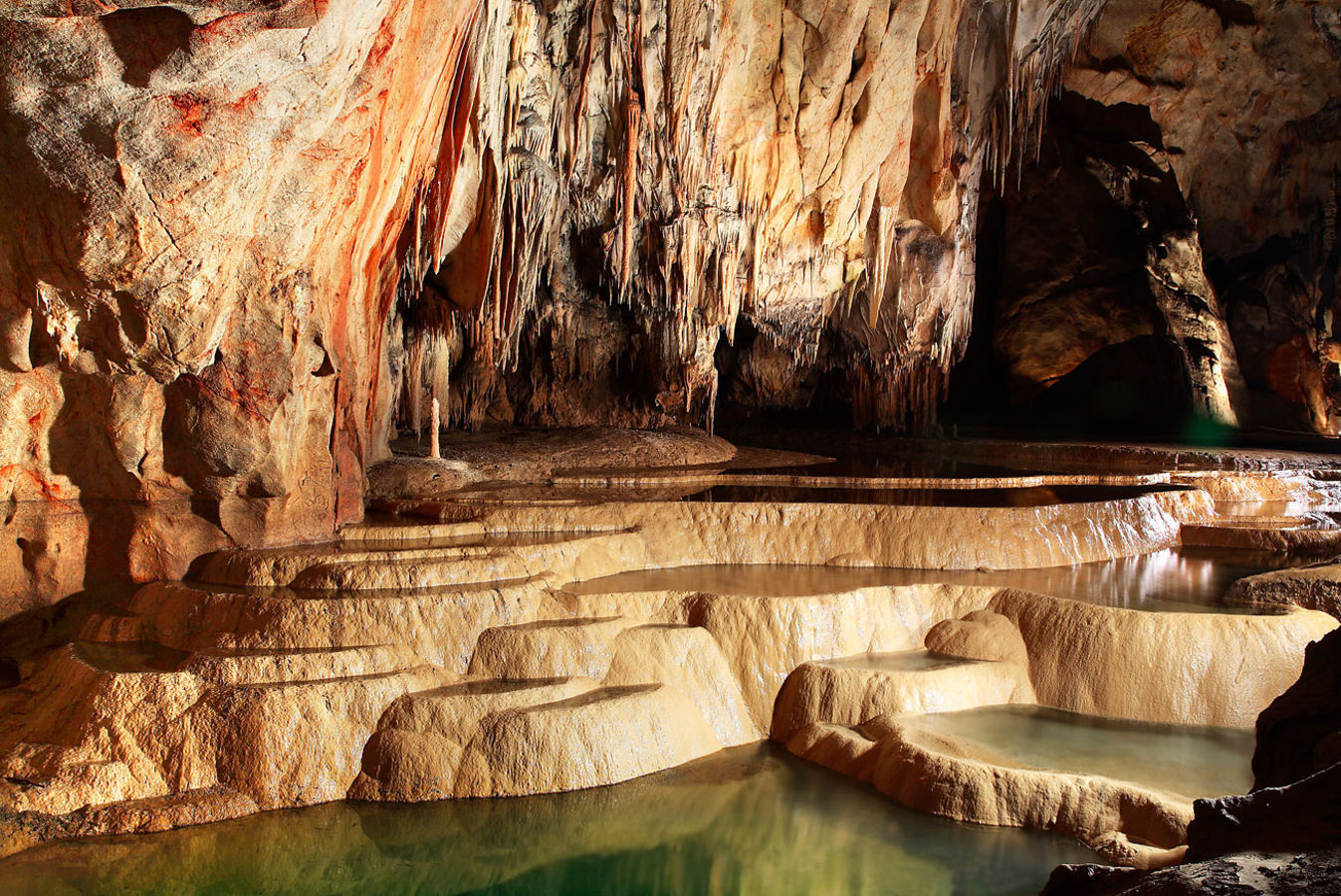 Cave - Demänovská ľadová jaskyňa
Cave - Domica
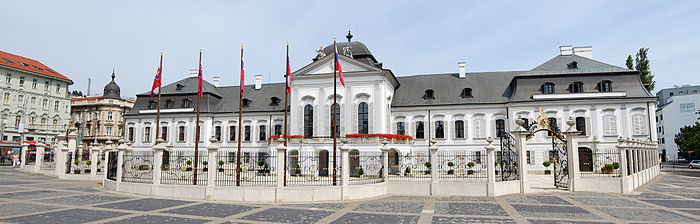 Grassalkovich Palace in Bratislava
Seat of the President of Slovakia
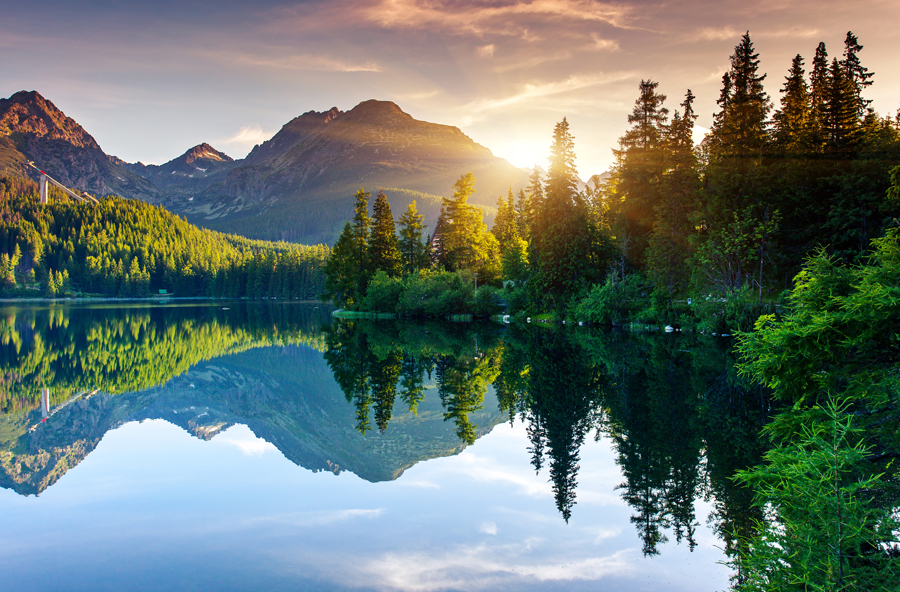 Thanks for watching!
Thanks for watching!
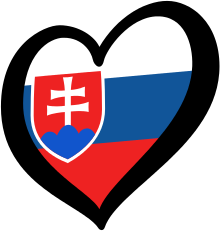